44. Mi Vida Di Por Ti
1. Mi vida di por ti, mi sangre derramé,
Por ti inmolado fui, por gracia te salvé;
Por ti, por ti inmolado fui,
¿Y, tú, qué das por Mí?
Por ti, por ti inmolado fui,
¿Y, tú, qué das por Mí?

2. Mi celestial mansión, mi trono de esplendor
Dejé por rescatar al mundo pecador;
Sí, todo Yo dejé por ti,
¿Qué dejas tú por Mí?
Sí, todo Yo dejé por ti,
¿Qué dejas tú por Mí?
3. Reproches, aflicción, y angustias yo sufrí,
La copa amarga fue que Yo por ti bebí;
Reproches Yo por ti sufrí,
¿Qué sufres tú por Mí?
Reproches Yo por ti sufrí,
¿Qué sufres tú por Mí? 

4. De mi celeste hogar te traigo el rico don
Del Padre, Dios de amor, la plena salvación;
Mi don de amor te traigo a ti,
¿Qué ofreces tú por Mí?
Mi don de amor te traigo a ti,
¿Qué ofreces tú por Mí?
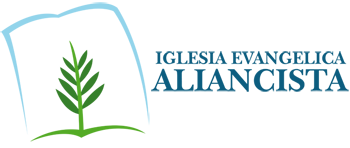